Задачи на построение
сечений
Определения.
1.Секущая плоскость тетраэдра(параллепипеда)-это любая плоскость, по обе стороны от которой имеются точки данного тетраэдра (параллепипеда).
2.Многоугольник, сторонами которого являются отрезки, пересекающие грани тетраэдра (параллепипеда) называется сечением тетраэдра (параллепипеда).
Сечения тетраэдра и параллелепипеда
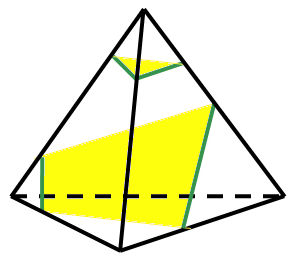 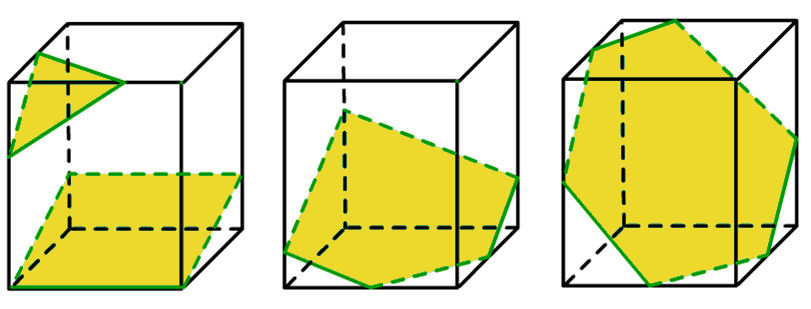 Задача 1. Построить сечение плоскостью, проходящей через данные точки  D, Е, K.
Построение:
S
1. DE
2. ЕК
3. ЕК ∩ АС = F
4. FD
5. FD ∩ BС = M
6. KM
E
DЕKМ – искомое сечение
K
F
А
С
M
D
В
В1
C1
А1
D1
В
С
А
D
Задача 2. Построить сечение плоскостью, проходящей через данные точки  Е, F, K.
Построение:
1. KF
К
2. FE
3. FE ∩ АB = L
F
4. LN ║ FK
5. LN ∩ AD = M
6. EM
7. KN
E
EFKNM – искомое сечение
N
Пояснения к построению:
4. Проводим прямую LN параллельно FK (если секущая плоскость пересекает противоположные грани, то она пересекает их по параллельным отрезкам).
Пояснения к построению:
3. Прямые FE и АВ, лежащие в одной плоскости АА1В1В, пересекаются в точке L .
Пояснения к построению:
1. Соединяем точки K и F, принадлежащие одной плоскости  А1В1С1D1.
Пояснения к построению:
2. Соединяем точки F и E, принадлежащие одной плоскости  АА1В1В.
М
L
Пояснения к построению:
7. Соединяем точки К и N, принадлежащие одной плоскости  ВСС1В1.
Пояснения к построению:
6. Соединяем точки Е и М, принадлежащие одной плоскости  АА1D1D.
Пояснения к построению:
5. Прямая LN пересекает ребро AD в точке M.
В1
C1
А1
D1
В
С
А
D
Задача 3. Построить сечение плоскостью, проходящей через точки  К, L, М.
Построение:
1. ML
T
К
2. ML ∩ D1А1 = E
3. EK
F
4. EK ∩ А1B1 = F
E
5. LF
P
6. LM ∩ D1D = N
7. ЕK ∩ D1C1 = T
8. NT
9. NT ∩ DC = G
    NT ∩ CC1 = P
L
10. MG
11. PK
МLFKPG – искомое сечение
G
М
N
В1
C1
А1
D1
В
С
А
D
Задача 4. Построить сечение плоскостью, проходящей через точки  Т, Н, М, М∈АВ.
Построение:
Выберите верный вариант:
1. НМ
1. МТ
1. НT
Н
Т
М
В1
C1
А1
D1
В
С
А
D
Задача 4. Построить сечение плоскостью, проходящей через точки  Т, Н, М, М∈АВ.
Построение:
1. НМ
Комментарии:
Данные точки принадлежат разным граням!
Н
Т
М
Назад
В1
C1
А1
D1
В
С
А
D
Задача 4. Построить сечение плоскостью, проходящей через точки  Т, Н, М, М∈АВ.
Построение:
1. МT
Комментарии:
Данные точки принадлежат разным граням!
Н
Т
М
Назад
В1
C1
А1
D1
В
С
А
D
Задача 4. Построить сечение плоскостью, проходящей через точки  Н, М, Т.
Построение:
1. НТ
Выберите верный вариант:
2. НТ ∩ BС = Е
2. НТ ∩ DС = Е
Н
Т
М
В1
C1
А1
D1
В
С
А
D
Задача 4. Построить сечение плоскостью, проходящей через точки  Н, М, Т.
Построение:
1. НТ
2. НТ ∩ ВС = Е
Комментарии:
Данные прямые - скрещивающиеся!
Пересекаться не могут!
Н
Т
М
Назад
В1
C1
А1
D1
В
С
А
D
Задача 4. Построить сечение плоскостью, проходящей через точки  Н, М, Т.
Построение:
1. НТ
2. НТ ∩ DС = Е
Выберите верный вариант:
3. ME ∩ AA1 = F
Н
3. ME ∩ CC1 = F
3. ME ∩ BС = F
Т
Е
М
В1
C1
А1
D1
В
С
А
D
Задача 4. Построить сечение плоскостью, проходящей через точки  Н, М, Т.
Построение:
1. НТ
2. НТ ∩ DС = E
3. ME ∩ AA1 = F
Комментарии:
Данные прямые - скрещивающиеся!
Пересекаться не могут!
Н
Т
E
М
Назад
В1
C1
А1
D1
В
С
А
D
Задача 4. Построить сечение плоскостью, проходящей через точки  Н, М, Т.
Построение:
1. НТ
2. НТ ∩ DС = E
3. ME ∩ CC1 = F
Комментарии:
Данные прямые - скрещивающиеся!
Пересекаться не могут!
Н
Т
E
М
Назад
В1
C1
А1
D1
В
С
А
D
Задача 4. Построить сечение плоскостью, проходящей через точки  Н, М, Т.
Построение:
1. НТ
2. НТ ∩ DС = E
3. ME ∩ ВС = F
Выберите верный вариант:
Н
4. НF
4. МТ
Т
4. ТF
E
F
М
В1
C1
А1
D1
В
С
А
D
Задача 4. Построить сечение плоскостью, проходящей через точки  Н, М, Т.
Построение:
1. НТ
2. НТ ∩ DС = E
3. ME ∩ ВС = F
4. НF
Н
Комментарии:
Данные точки принадлежат разным граням!
Т
E
F
М
Назад
В1
C1
А1
D1
В
С
А
D
Задача 4. Построить сечение плоскостью, проходящей через точки  Н, М, Т.
Построение:
1. НТ
2. НТ ∩ DС = E
3. ME ∩ ВС = F
4. MT
Н
Комментарии:
Данные точки принадлежат разным граням!
Т
E
F
М
Назад
В1
C1
А1
D1
В
С
А
D
Задача 4. Построить сечение плоскостью, проходящей через точки  Н, М, Т.
Построение:
1. НТ
2. НТ ∩ DС = E
3. ME ∩ ВС = F
4. ТF
Н
Выберите верный вариант:
5. ТF ∩ А1 А = K
Т
5. ТF ∩ В1В = K
E
F
М
В1
C1
А1
D1
В
С
А
D
Задача 4. Построить сечение плоскостью, проходящей через точки  Н, М, Т.
Построение:
1. НТ
2. НТ ∩ DС = E
3. ME ∩ ВС = F
4. ТF
Н
5. ТF ∩ А1 А = K
Комментарии:
Данные прямые - скрещивающиеся!
Пересекаться не могут!
Т
E
F
М
Назад
В1
C1
А1
D1
В
С
А
D
Задача 4. Построить сечение плоскостью, проходящей через точки  Н, М, Т.
Построение:
1. НТ
2. НТ ∩ DС = E
3. ME ∩ ВС = F
4. ТF
Н
5. ТF ∩ В1В = K
Выберите верный вариант:
Т
6. НK ∩ АD = L
6. ТK ∩ АD = L
E
6. МK ∩ АА1= L
F
М
K
В1
C1
А1
D1
В
С
А
D
Задача 4. Построить сечение плоскостью, проходящей через точки  Н, М, Т.
Построение:
Комментарии:
Данные прямые - скрещивающиеся!
Пересекаться не могут!
1. НТ
2. НТ ∩ DС = E
3. ME ∩ ВС = F
4. ТF
Н
5. ТF ∩ В1В = K
6. НK ∩ АD = L
Т
E
F
М
Назад
K
В1
C1
А1
D1
В
С
А
D
Задача 4. Построить сечение плоскостью, проходящей через точки  Н, М, Т.
Построение:
Комментарии:
Данные прямые - скрещивающиеся!
Пересекаться не могут!
1. НТ
2. НТ ∩ DС = E
3. ME ∩ ВС = F
4. ТF
Н
5. ТF ∩ В1В = K
6. TK  ∩ АD = L
Т
E
F
М
Назад
K
В1
C1
А1
D1
В
С
А
D
Задача 4. Построить сечение плоскостью, проходящей через точки  Н, М, Т.
Построение:
1. НТ
2. НТ ∩ DС = E
3. ME ∩ ВС = F
4. ТF
Н
5. ТF ∩ В1В = K
6. МK ∩ АА1= L
Т
Выберите верный вариант:
7. LF
E
7. LT
F
М
L
7. LH
K
В1
C1
А1
D1
В
С
А
D
Задача 4. Построить сечение плоскостью, проходящей через точки  Н, М, Т.
Построение:
1. НТ
Комментарии:
Данные точки принадлежат разным граням!
2. НТ ∩ DС = E
3. ME ∩ ВС = F
4. ТF
Н
5. ТF ∩ В1В = K
6. МK ∩ АА1= L
Т
7. LТ
E
F
L
М
Назад
K
В1
C1
А1
D1
В
С
А
D
Задача 4. Построить сечение плоскостью, проходящей через точки  Н, М, Т.
Построение:
1. НТ
Комментарии:
Данные точки принадлежат разным граням!
2. НТ ∩ DС = E
3. ME ∩ ВС = F
4. ТF
Н
5. ТF ∩ В1В = K
6. МK ∩ АА1= L
Т
7. LF
E
F
L
М
Назад
K
В1
C1
А1
D1
В
С
А
D
Задача 4. Построить сечение плоскостью, проходящей через точки  Н, М, Т.
Построение:
1. НТ
2. НТ ∩ DС = E
3. ME ∩ ВС = F
4. ТF
Н
5. ТF ∩ В1В = K
6. МK ∩ АА1= L
Т
7. LН
НТFМL – искомое сечение
E
F
L
М
K
Задача 5. Построить сечение плоскостью, проходящей через данные точки  К, М, Р, Р∈АВС
Построение:
S
К
М
С
А
Р
В
Задача 5. Построить сечение плоскостью, проходящей через данные точки  К, М, Р, Р∈АВС
Построение:
S
1. КМ
2. КМ ∩ СА = Е
3. EР
4. ЕР ∩ АВ = F
    ЕР ∩ ВC = N
К
5. МF
6. NК
КМFN – искомое сечение
М
Е
С
А
Р
F
N
В
Спасибо за внимание!